Warm-Up – 1/24 – 10 minutes
Utilizing your notes and past knowledge answer the following questions:

Why was Glenn Curtiss known as the “Fastest Man on Earth?”
What was the contribution of Curtiss to the U.S. Army aviation?
Identify the members of the AEA.
Describe the goals of the AEA.
Describe the significant aviation advances in 1910 and the impact.
Questions / Comments
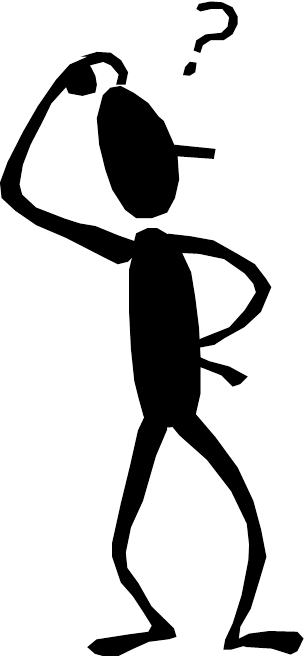 Warm-Up – 1/24 – 10 minutes
Utilizing your notes and past knowledge answer the following questions:

Why was Glenn Curtiss known as the “Fastest Man on Earth?”
What was the contribution of Curtiss to the U.S. Army aviation?
Identify the members of the AEA.
Describe the goals of the AEA.
Describe the significant aviation advances in 1910 and the impact.
Developments in the U.S.
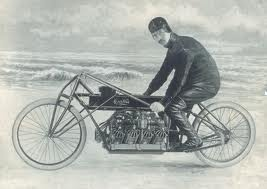 In 1907, Curtiss became known as the “Fastest Man on Earth”

Raced a  motorcycle 136.3mph.

His engines were light and powerful – which caught the interest of Thomas Baldwin – a balloonist.
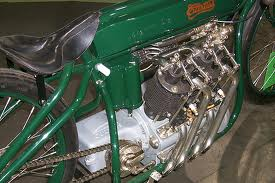 Warm-Up – 1/24 – 10 minutes
Utilizing your notes and past knowledge answer the following questions:

Why was Glenn Curtiss known as the “Fastest Man on Earth?”
What was the contribution of Curtiss to the U.S. Army aviation?
Identify the members of the AEA.
Describe the goals of the AEA.
Describe the significant aviation advances in 1910 and the impact.
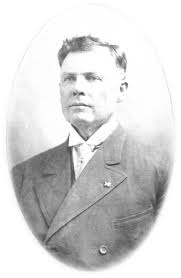 Developments in the U.S.
Baldwin’s airship with the Curtiss engine became the first powered dirigible in the U.S.

Another of Curtiss engines was used to power the first U.S. Army aircraft the dirigible – SC-1
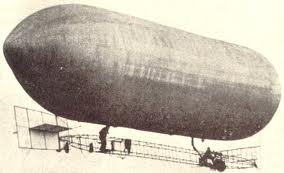 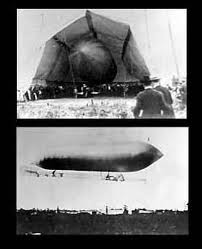 Warm-Up – 1/24 – 10 minutes
Utilizing your notes and past knowledge answer the following questions:

Why was Glenn Curtiss known as the “Fastest Man on Earth?”
What was the contribution of Curtiss to the U.S. Army aviation?
Identify the members of the AEA.
Describe the goals of the AEA.
Describe the significant aviation advances in 1910 and the impact.
Aerial Experiment Association
Alexander Graham Bell asked Curtiss to join him to help design and develop aircraft and further developments in the aviation industry. (Goal of AEA)

The AEA was formed by Bell, Curtiss, Lt Thomas Selfridge, Baldwin and JohnMcCurdy.
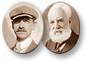 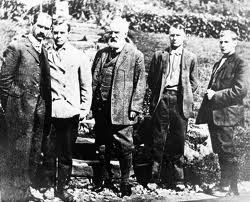 Warm-Up – 1/24 – 10 minutes
Utilizing your notes and past knowledge answer the following questions:

Why was Glenn Curtiss known as the “Fastest Man on Earth?”
What was the contribution of Curtiss to the U.S. Army aviation?
Identify the members of the AEA.
Describe the goals of the AEA.
Describe the significant aviation advances in 1910 and the impact.
Aerial Experiment Association
Alexander Graham Bell asked Curtiss to join him to help design and develop aircraft and further developments in the aviation industry. (Goal of AEA)

The AEA was formed by Bell, Curtiss, Lt Thomas Selfridge, Baldwin and JohnMcCurdy.
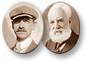 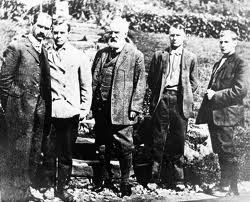 Warm-Up – 1/24 – 10 minutes
Utilizing your notes and past knowledge answer the following questions:

Why was Glenn Curtiss known as the “Fastest Man on Earth?”
What was the contribution of Curtiss to the U.S. Army aviation?
Identify the members of the AEA.
Describe the goals of the AEA.
Describe the significant aviation advances in 1910 and the impact.
Significant Aviation Advances 1910and their impact
Wright Brothers and Curtiss both opened flight schools
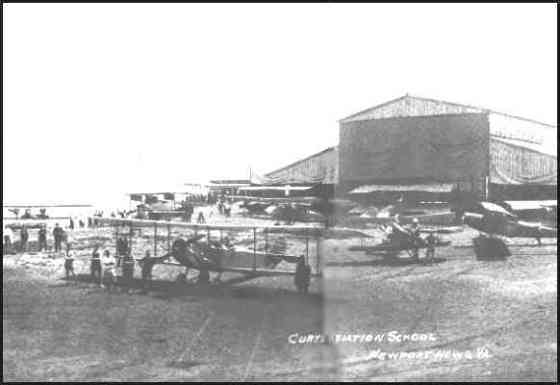 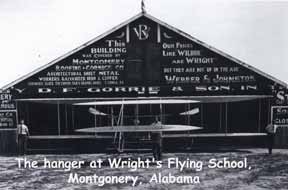 Significant Aviation Advances 1910and their impact
Eugene Ely makes first flight from deck of USS Birmingham (Hudson Flier) – Hampton Roads, VA
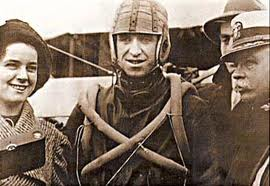 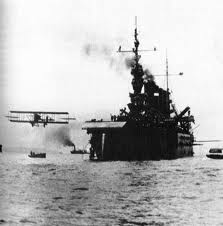 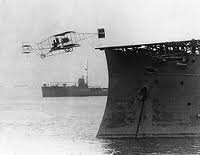 Significant Aviation Advances 1910and their impact
President Roosevelt became first president to fly (St. Louis, Missouri)
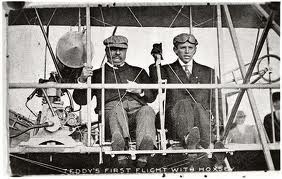 Questions / Comments
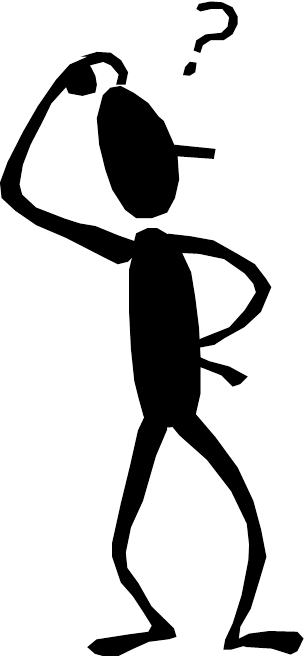 THIS DAY IN AVIATION
January 24

In 1932... French pilots Paul Condos and Henri Robida land in Paris after flying  from  Hanoi in French Indochina in a record time of 3 days 4 hours.
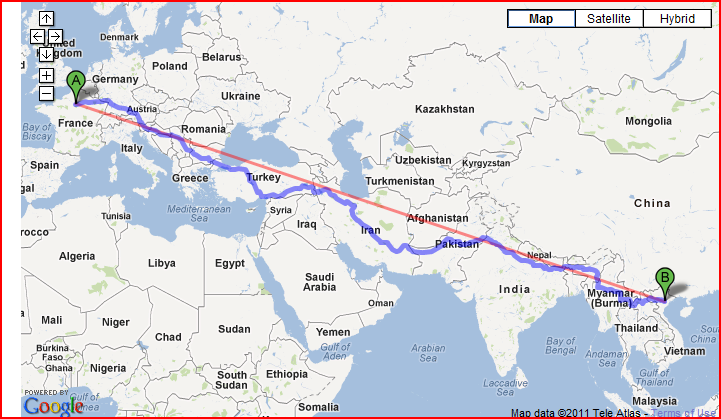 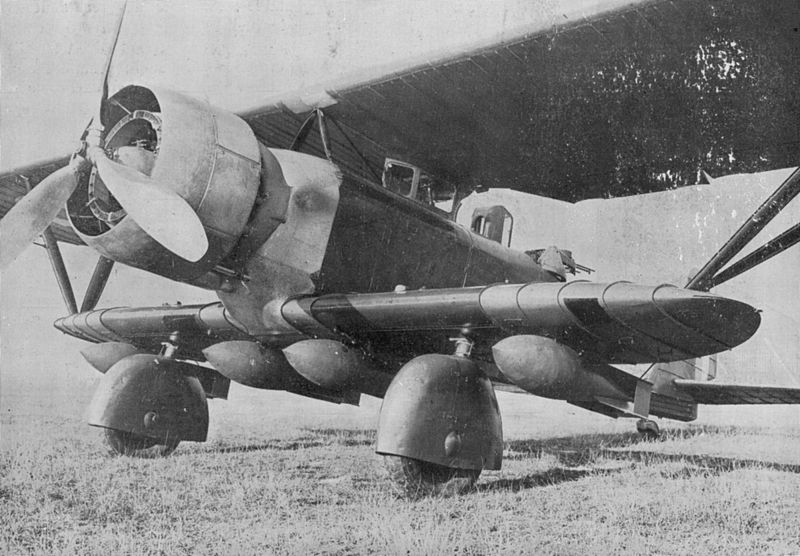 Questions / Comments
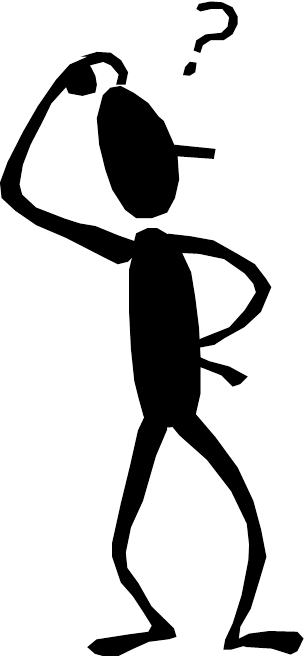 January 2018
3A - Missing Assignments
How Wings Work Worksheet
Syllabus Slip
Aircraft Parts Word Search
Bulldog
Big Red
Ryder
Black Hawk
Big Red
Apache
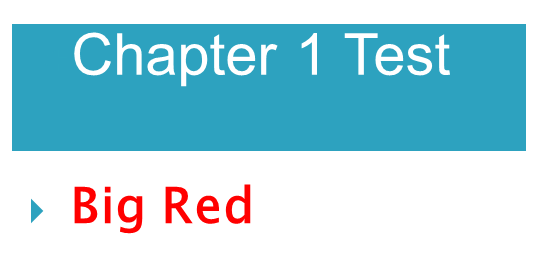 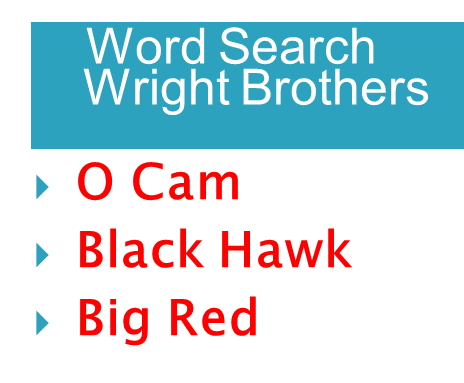 Due NLT Today
Questions / Comments
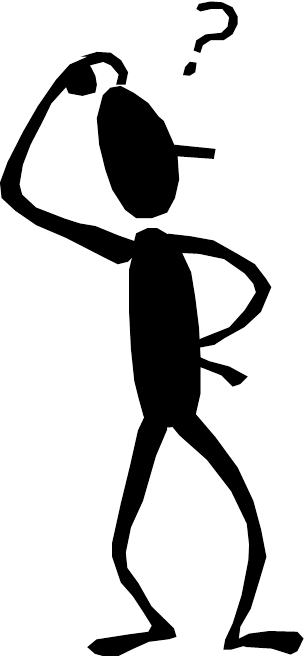 Chapter 2
The Adolescence of Air Power
1904-1919
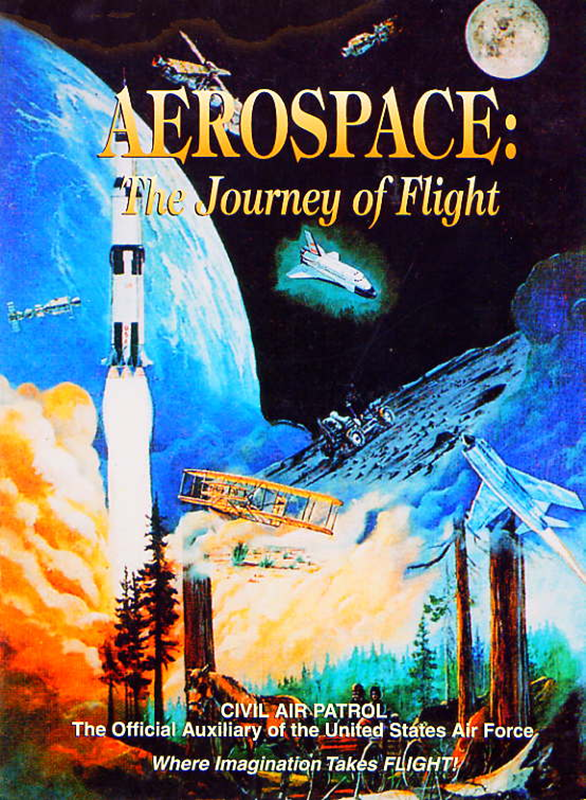 Today’s Mission Requirements
Mission:

Describe the prize and the rules established for the challenge of the flight across the country.
Identify the type and the name of the aircraft.
Describe the planned course of the flight from coast to coast.
Describe the distance, speed and the time the trip.
Describe Harriet Quimby and her significance to aviation.

EQ: 

  Describe significant aviation events occurring between 1904-1919 and their impact on future aviation development.
Vin Fiz 
Flyer
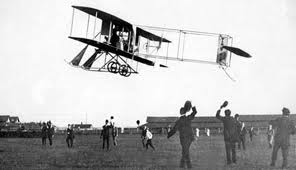 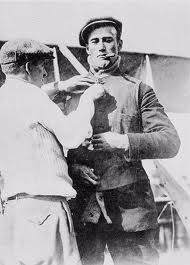 Developments in the U.S.
1911 – William Randolph Hearst – offered $50,000 for flight across U.S.
Must be completed in 30 days
 
Pilot Calbraith Perry Rodgers persuaded soft drink company “Vin Fiz” to sponsor trip.

 The aircraft was a 1911 Wright Flyer Model D called the “Vin Fiz Flyer”
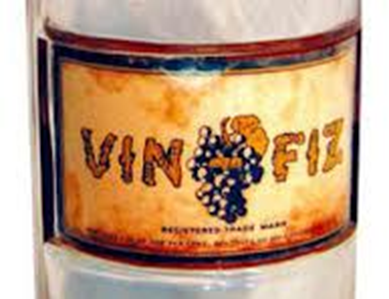 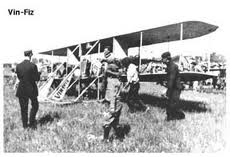 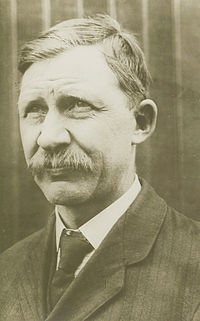 Developments in the U.S.
Wright Brothers mechanic, Charlie Taylor takes on job as mechanic.

Trip was planned from:
 New York to Chicago
 Kansas City to San Antonio / El Paso
Yuma to Pasadena, CA

Trip was to cover more than 3,390 miles
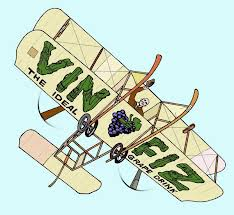 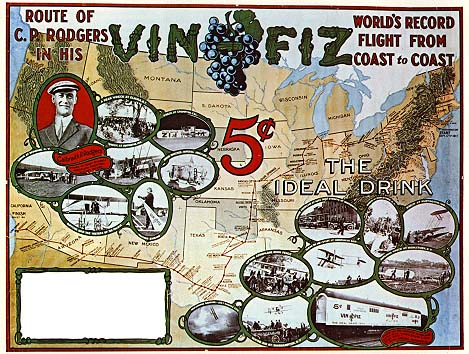 Developments in the U.S.
Due to 40 hp engine – Rodgers knew he could not make it over Rocky Mountains

He started from Long Island, NY
Made over 68 landings
Some severe

Only parts to make entire trip were rudder and 1 strut
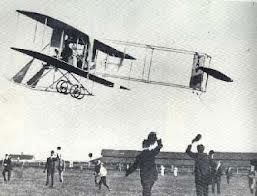 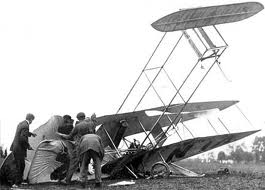 Development in the U.S.
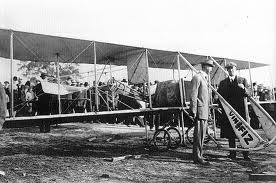 Rodgers actual trip
4,251 miles
Longest flight 133 miles
Average speed 52 mph
Flight lasted 49 days

Did NOT receive prize but made the first airplane crossing of the United States
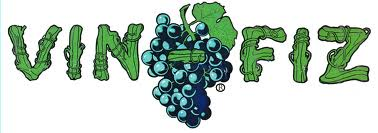 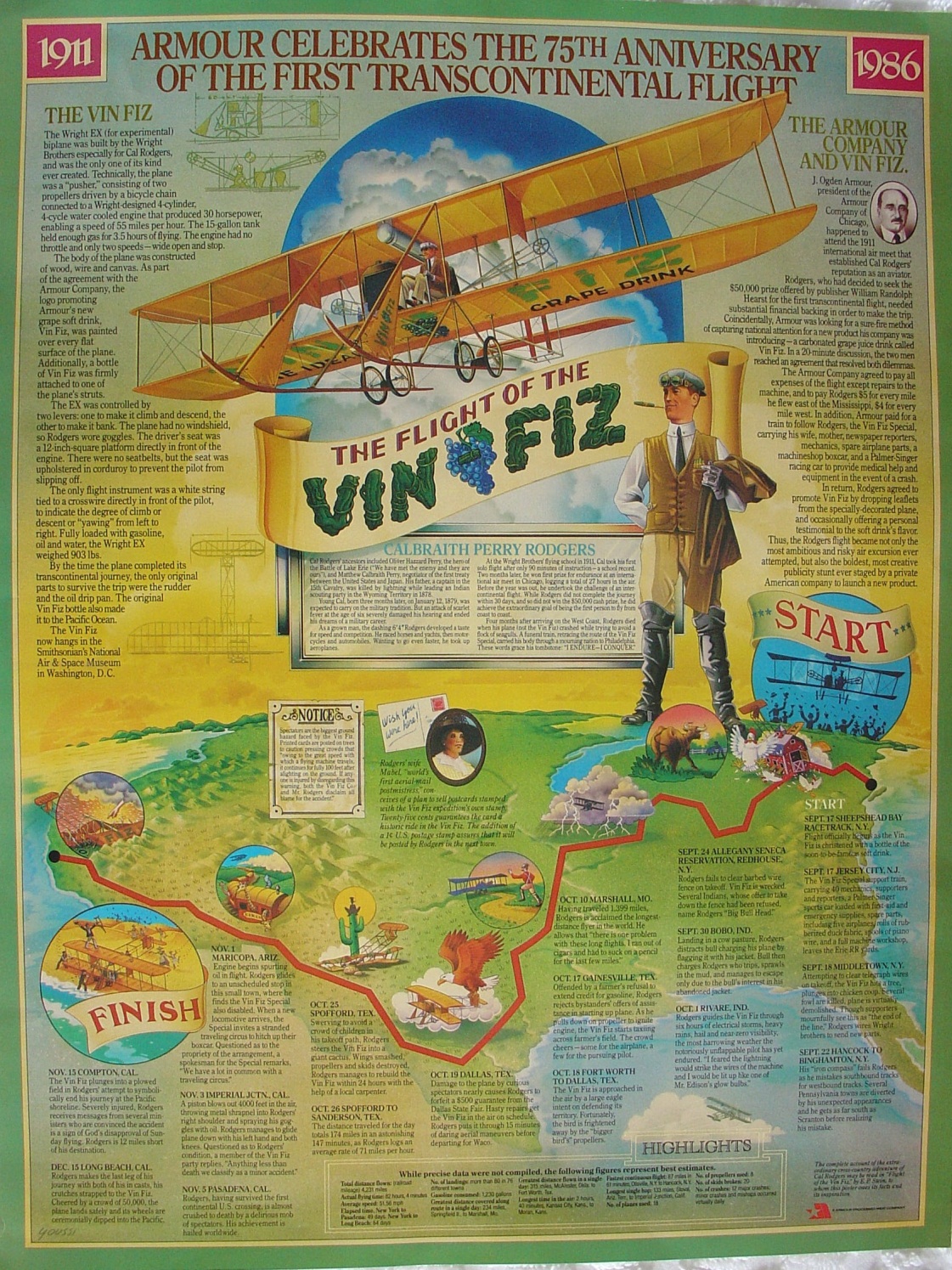 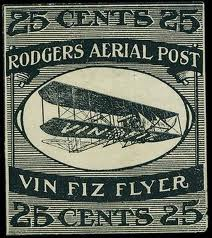 Development in the U.S.
Significance of trip
No landing fields
No advance weather information
No special instruments
Supplies
facilities
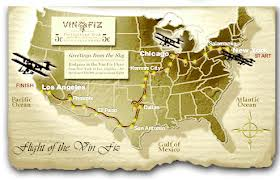 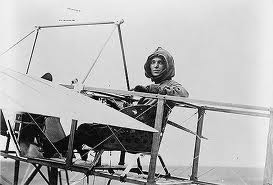 Harriet
Quimby
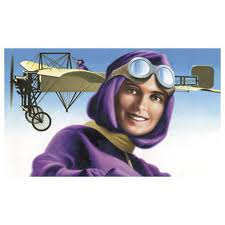 Development in the U.S.
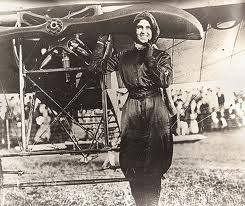 Harriet Quimby in Aug 1911 became America’s first licensed pilot

She used her writing talents to urge country to give more attention to commercial aviation and aeronautical development
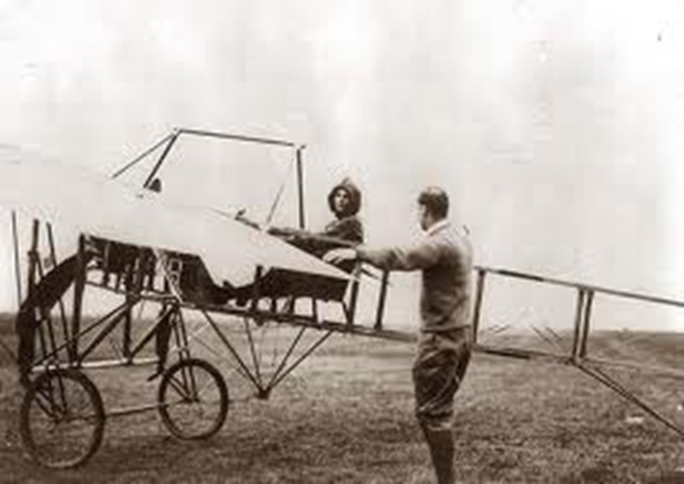 Development in the U.S.
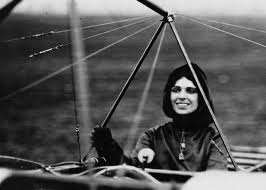 She became first woman to fly solo across English Channel

Making the flight in 30 minutes
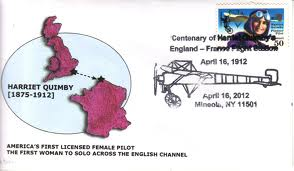 Development in the U.S.
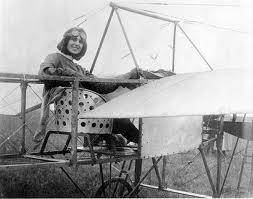 June 1912
Flying at the Harvard-Boston Aviation Meet over Boston Harbor

Lost control of Bleriot monoplane

She and her passenger fell to their deaths
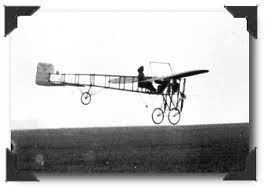 Questions / Comments
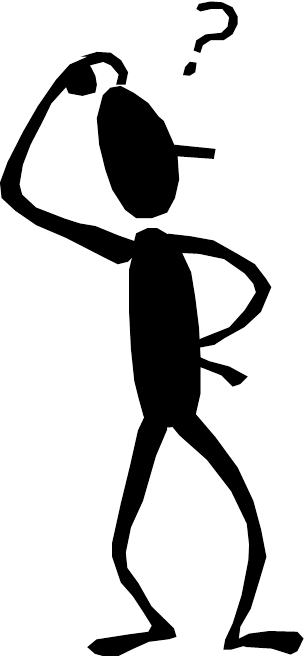 Today’s Mission Requirements
Mission:

Describe the prize and the rules established for the challenge of the flight across the country.
Identify the type and the name of the aircraft.
Describe the planned course of the flight from coast to coast.
Describe the distance, speed and the time the trip.
Describe Harriet Quimby and her significance to aviation.

EQ: 

  Describe significant aviation events occurring between 1904-1919 and their impact on future aviation development.
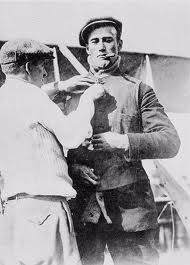 Developments in the U.S.
1911 – William Randolph Hearst – offered $50,000 for flight across U.S.
Must be completed in 30 days
 
Pilot Calbraith Perry Rodgers persuaded soft drink company “Vin Fiz” to sponsor trip.

 The aircraft was a 1911 Wright Flyer Model D at is called the “Vin Fiz Flyer”
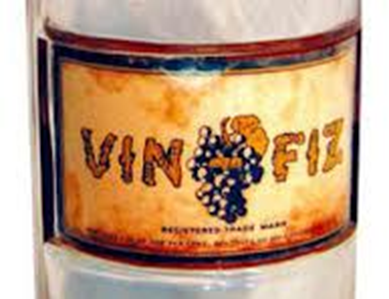 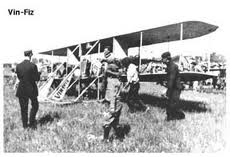 Today’s Mission Requirements
Mission:

Describe the prize and the rules established for the challenge of the flight across the country.
Identify the type and the name of the aircraft.
Describe the planned course of the flight from coast to coast.
Describe the distance, speed and the time the trip.
Describe Harriet Quimby and her significance to aviation.

EQ: 

  Describe significant aviation events occurring between 1904-1919 and their impact on future aviation development.
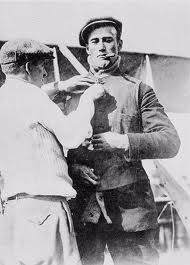 Developments in the U.S.
1911 – William Randolph Hearst – offered $50,000 for flight across U.S.
Must be completed in 30 days
 
Pilot Calbraith Perry Rodgers persuaded soft drink company “Vin Fiz” to sponsor trip.

 The aircraft was a 1911 Wright Flyer Model D called the “Vin Fiz Flyer”
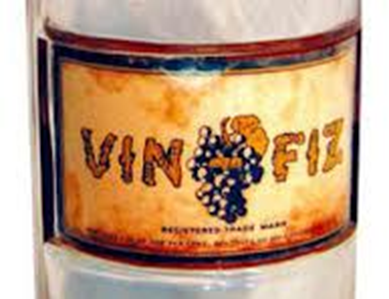 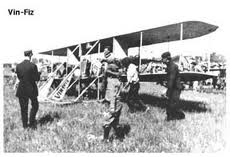 Today’s Mission Requirements
Mission:

Describe the prize and the rules established for the challenge of the flight across the country.
Identify the type and the name of the aircraft.
Describe the planned course of the flight from coast to coast.
Describe the distance, speed and the time the trip.
Describe Harriet Quimby and her significance to aviation.

EQ: 

  Describe significant aviation events occurring between 1904-1919 and their impact on future aviation development.
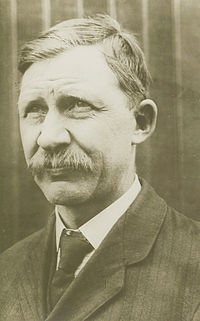 Developments in the U.S.
Wright Brothers mechanic, Charlie Taylor takes on job.

Trip was planned from:
 New York to Chicago
 Kansas City to San Antonio / El Paso
Yuma to Pasadena, CA

Trip was to cover more than 3,390 miles
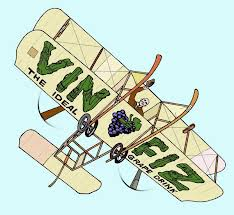 Today’s Mission Requirements
Mission:

Describe the prize and the rules established for the challenge of the flight across the country.
Identify the type and the name of the aircraft.
Describe the planned course of the flight from coast to coast.
Describe the distance, speed and the time the trip.
Describe Harriet Quimby and her significance to aviation.

EQ: 

  Describe significant aviation events occurring between 1904-1919 and their impact on future aviation development.
Development in the U.S.
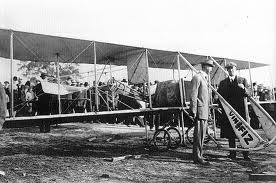 Rodgers actual trip
4,251 miles
Longest flight 133 miles
Average speed 52 mph
Flight lasted 49 days

Did NOT receive prize but made the first airplane crossing of the United States
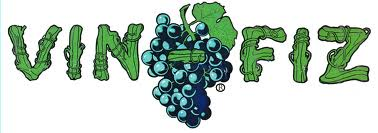 Today’s Mission Requirements
Mission:

Describe the prize and the rules established for the challenge of the flight across the country.
Identify the type and the name of the aircraft.
Describe the planned course of the flight from coast to coast.
Describe the distance, speed and the time the trip.
Describe Harriet Quimby and her significance to aviation.

EQ: 

  Describe significant aviation events occurring between 1904-1919 and their impact on future aviation development.
Development in the U.S.
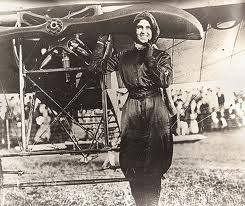 Harriet Quimby in Aug 1911 became America’s first licensed pilot

She used her writing talents to urge country to give more attention to commercial aviation and aeronautical development
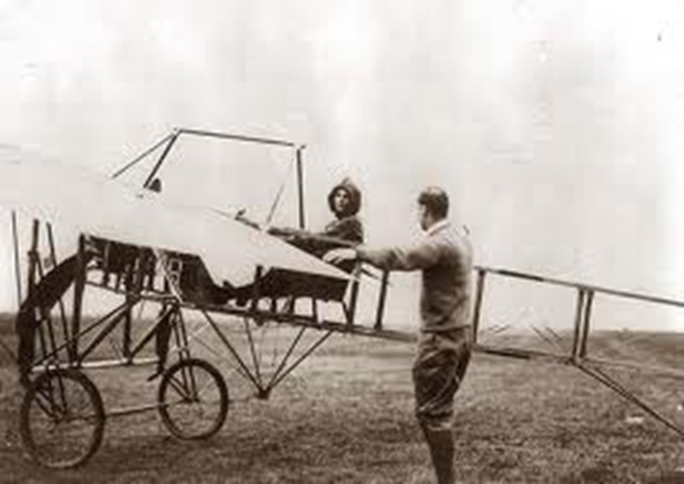 Development in the U.S.
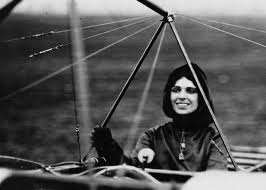 She became first woman to fly solo across English Channel

Making the flight in 30 minutes
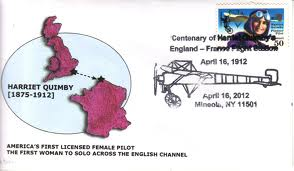 Questions / Comments
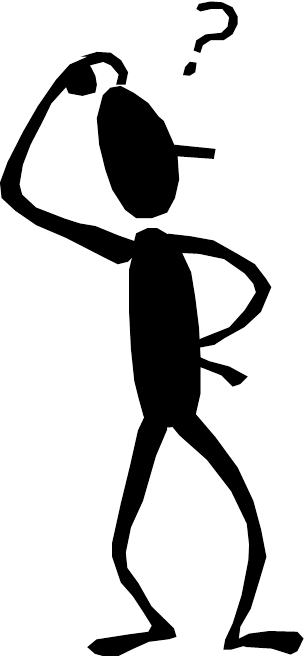 SAFETY FIRST.

SAFETY ALWAYS.
Model Building Grading Rubic
Each Group MUST follow all directions
STOP!  - If you are unsure
SAFETY at ALL Times
Accuracy and Authenticity will be judged
Each Group  Member is responsible to produce a 2 page paper on the model.
Aircraft Specifications
Aircraft contribution to Aviation development
Significant Aviation Pioneers associated with aircraft (pilots, inventors etc.)
The Group will provide a Presentation on the model.
5to 7 slides (Title slide;  Body; Summary Slide)
Safety Rules – Safety Monitor Brief
Must Use Safety Glasses

Use of Cutting tools is Dangerous – AT ALL TIMES

Must Use Cutting Mats

Extended breathing of adhesives and paint fumes can be dangerous

May use vinyl gloves
Safety Rules – Safety Monitor Brief
Do not wash paint brushes in sink

Do not pour paint or thinner down drain

Only use paint thinner to clean brushes

May use Acetone to remove Super Glue or glue 

Only use spray paint outside and on cardboard  to avoid overspray.
SAFETY FIRST.

SAFETY ALWAYS.
Safety Rules – Safety Monitor Brief
Be sure to read all model instructions.

All Areas will remain clean and organized

Plane Captains will insure All Areas will be cleaned  and all items put back in proper locations 10minutes prior to class ending

Class safety monitor will insure areas are clean and safe at all times

Class Leader insure hangar is clean before class dismissed
SAFETY FIRST.

SAFETY ALWAYS.
Questions / Comments
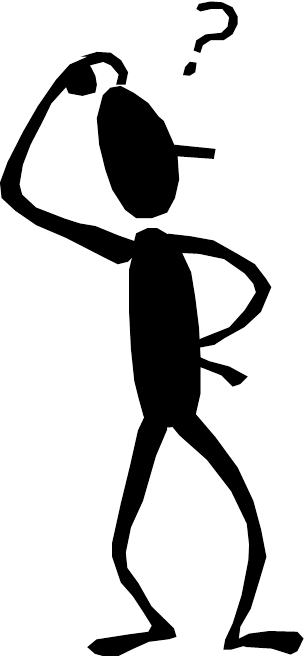 1. Create (1) quiz question with answer about today’s lesson.
3. List 3 things you learned today.
2. List 2 things you have questions about today’s lesson.
Lesson Closure - 3 – 2 - 1
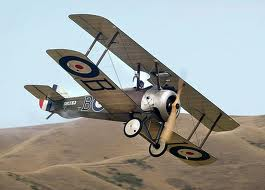 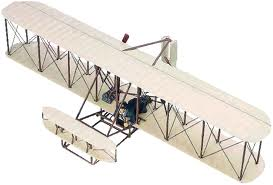 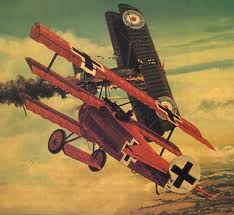 Questions / Comments
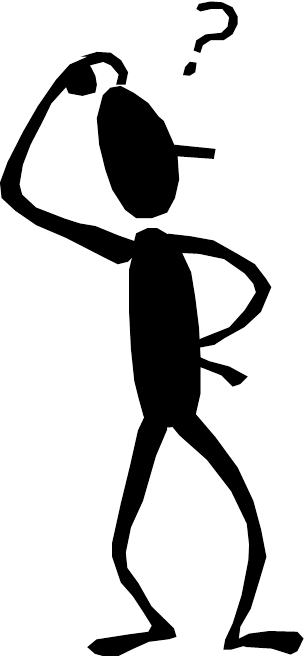 Safety Rules – Safety Monitor Brief
Must Use Safety Glasses
Use of Cutting tools is Dangerous – AT ALL TIMES
Must Use Cutting Mats
Extended breathing of adhesives and paint fumes can be dangerous
All Areas will remain clean and organized
Plane Captains will insure All Areas will be cleaned  and all items put back in proper locations 10minutes prior to class ending
Class safety monitor will insure areas are clean and safe at all times
Questions / Comments
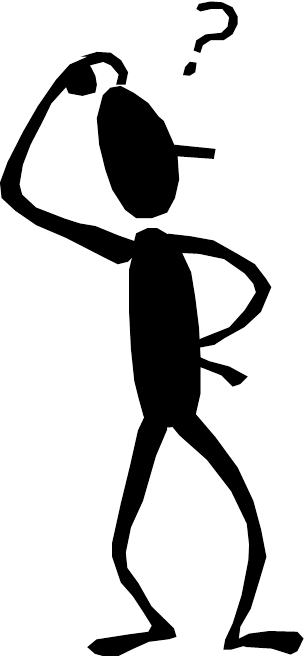 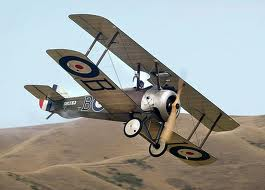 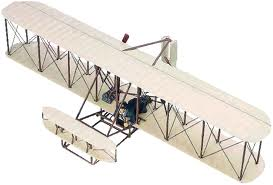 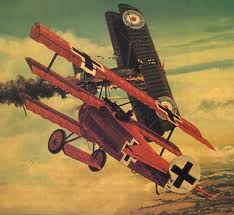 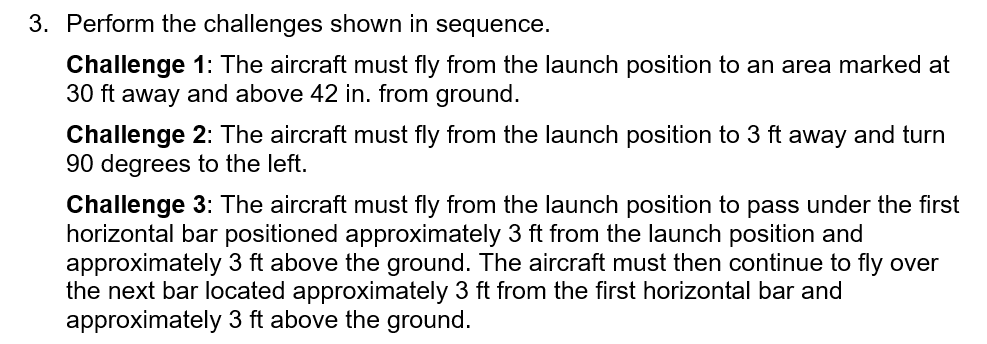 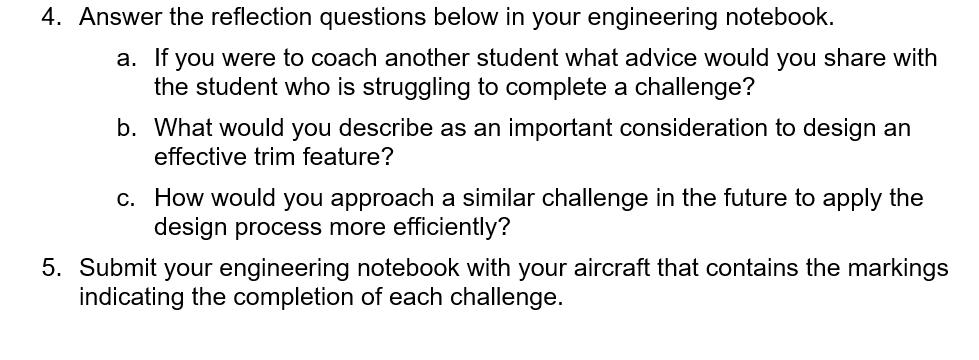